Získání potřebného softwaru
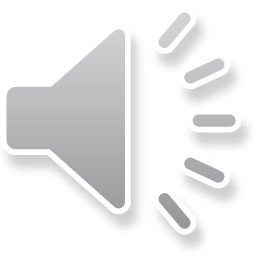 Excel (a ostatní programy ms office)
Do vyhledávacího okna v is.muni.cz napište „externí služby isu a rozklikněte příslušnou aplikaci
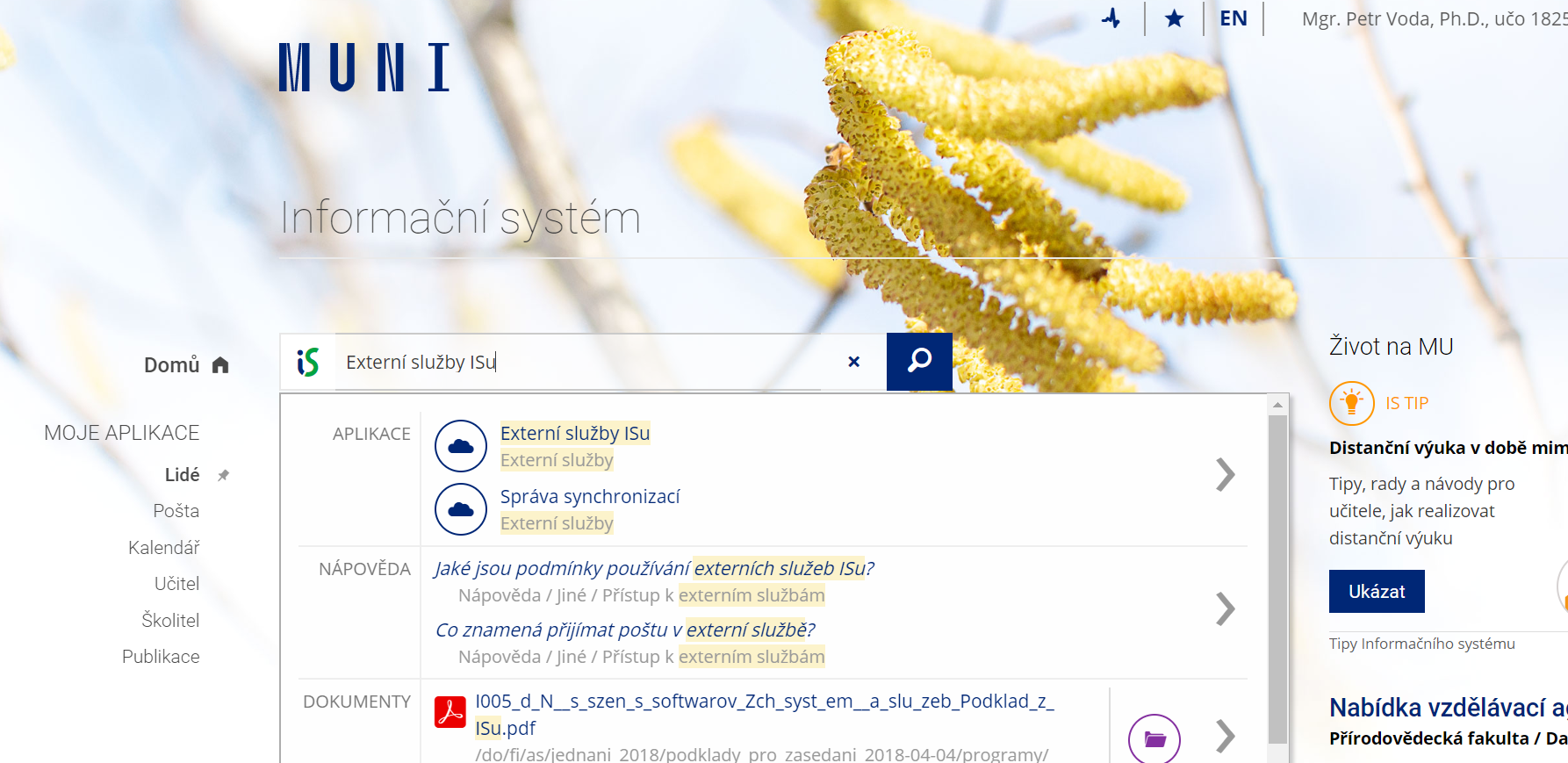 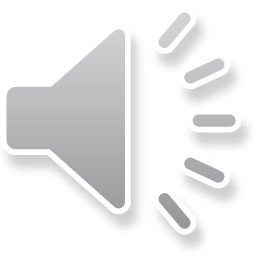 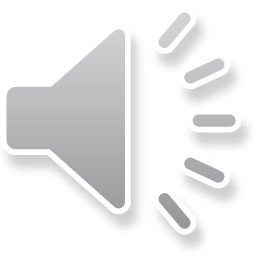 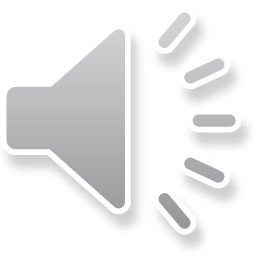 K přihlášení využijte svůj isový mail a primární heslo
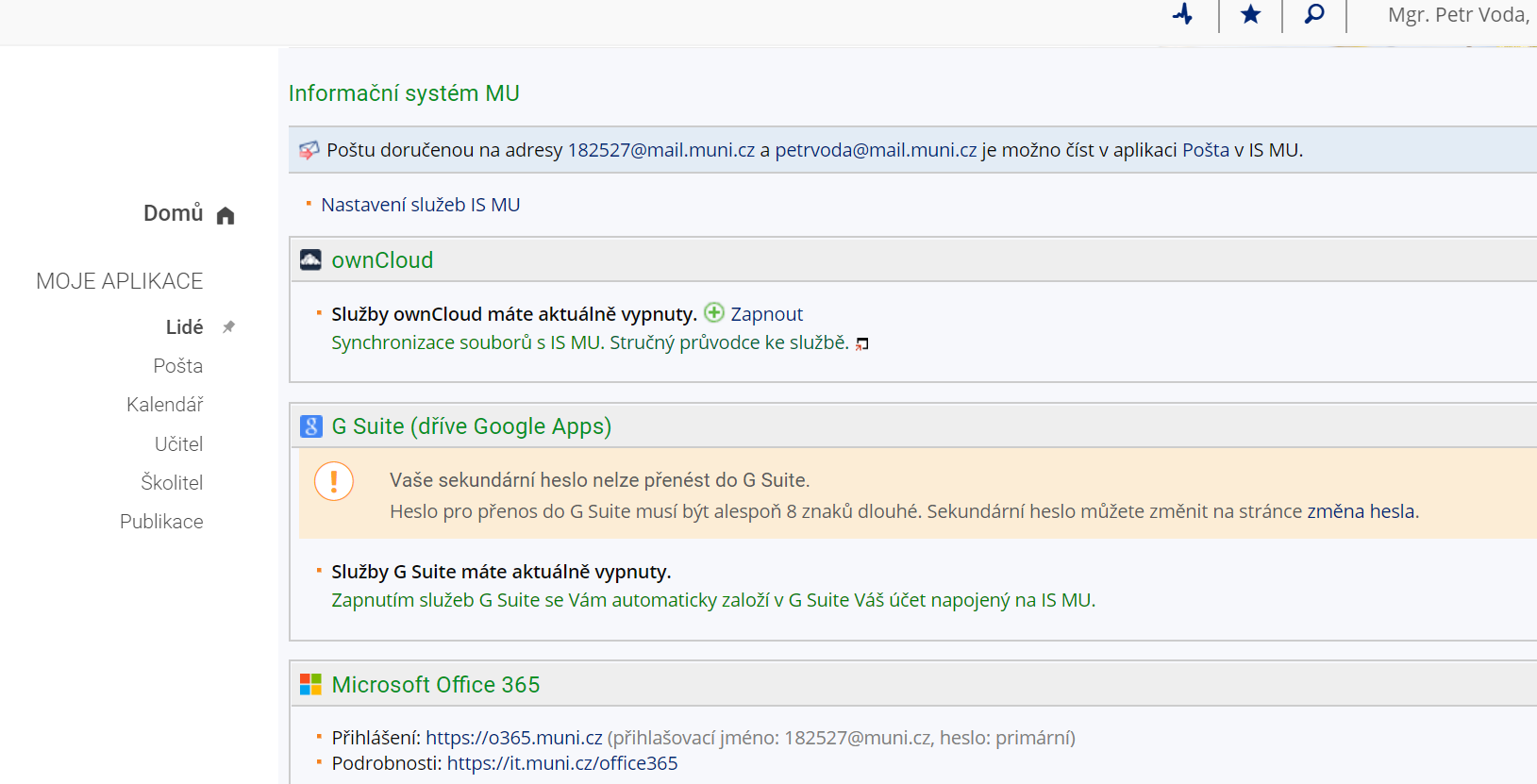 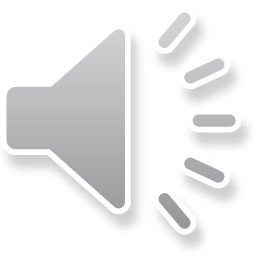 Bohužel se jedná o značně ořezanou verzi, která néumí pro nás důležité funkce jako je text do sloupců nebo souhrn
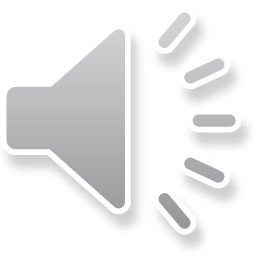 SPSS
Spss je dostupné v inet.muni.cz v sekci provozní služby – software – nabídka softwaru
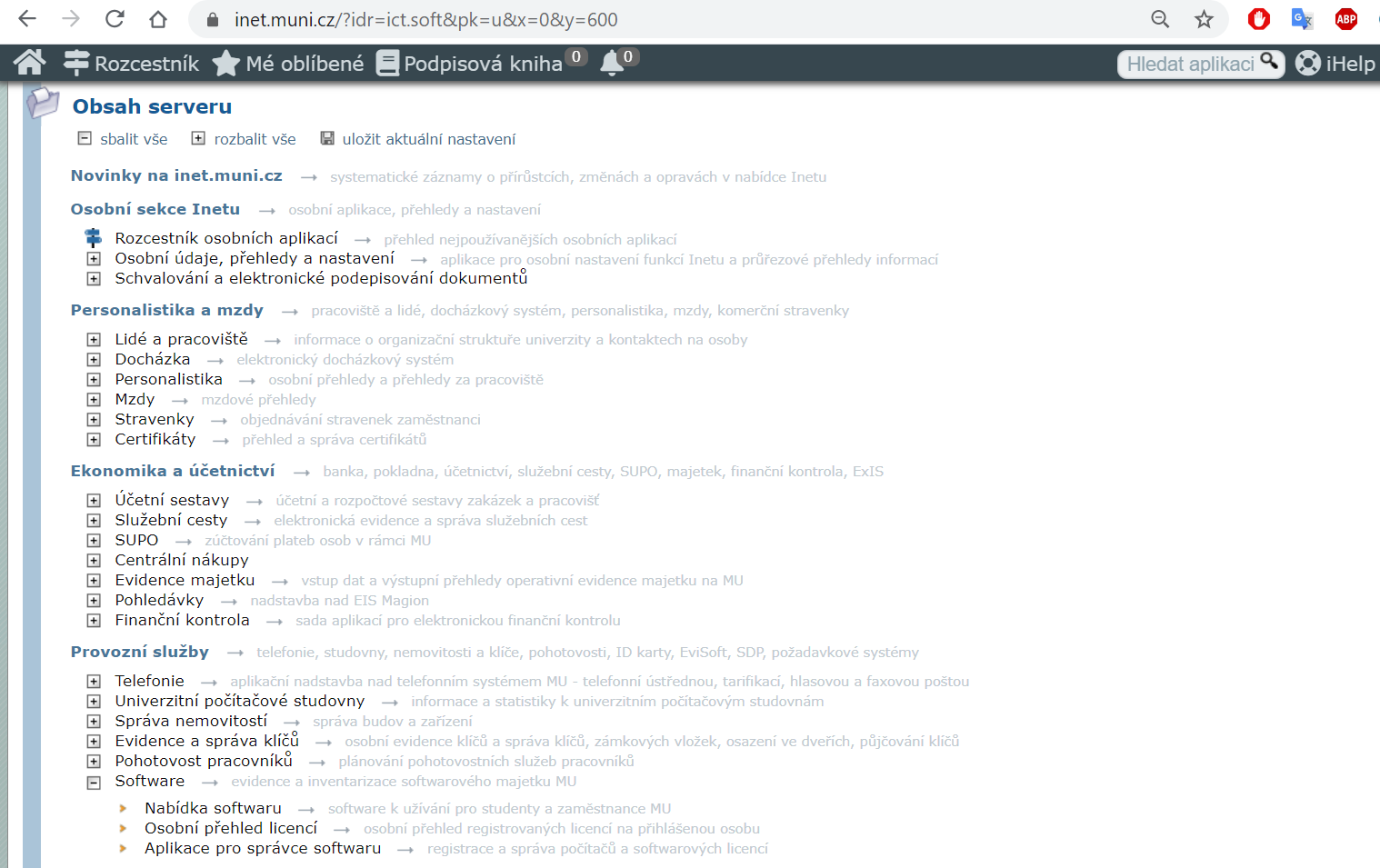 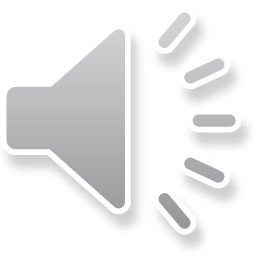 Zvolte poslední verzi a klikněte na získatnásledně odsouhlaste licenční podmínky
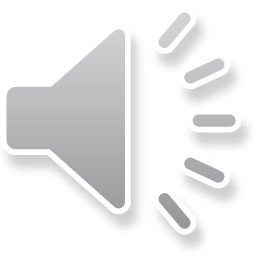 Potom vyplňte nějaký důvod užití a odklikněte ano
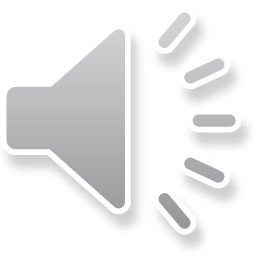 Stáhněte si verzi pro svůj operační program a někam si zapište autorizační kód, který budete potřebovat pro rozběhnutí programupro instalaci a autorizaci využijte pokyny v nápovědě dole na stránce
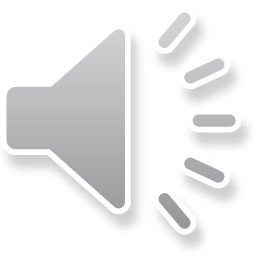 Qgis
Najdete na adrese
https://www.qgis.org/en/site/forusers/download.html
Musíte vědět jestli máte 32 nebo 64bitový systém
K tomu využijte těchto pokynů
https://support.microsoft.com/cs-cz/help/13443/windows-which-version-am-i-running
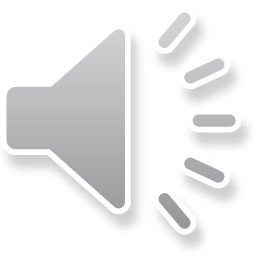 Vyberte odpovídající položku z kategorie „long term release“
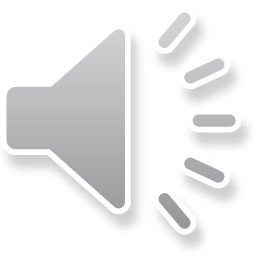 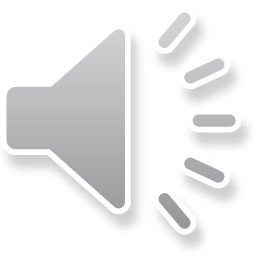 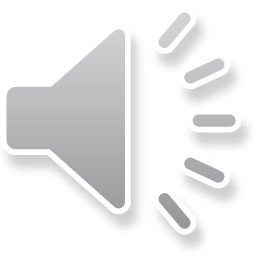 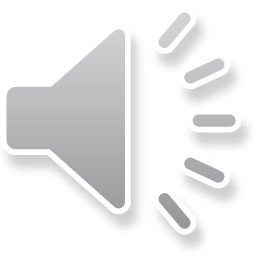 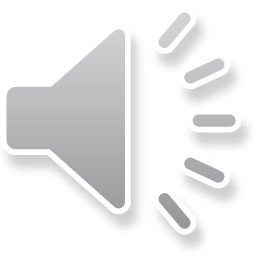 a nakonec jen dokončit
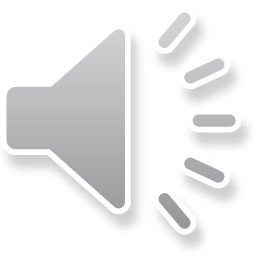